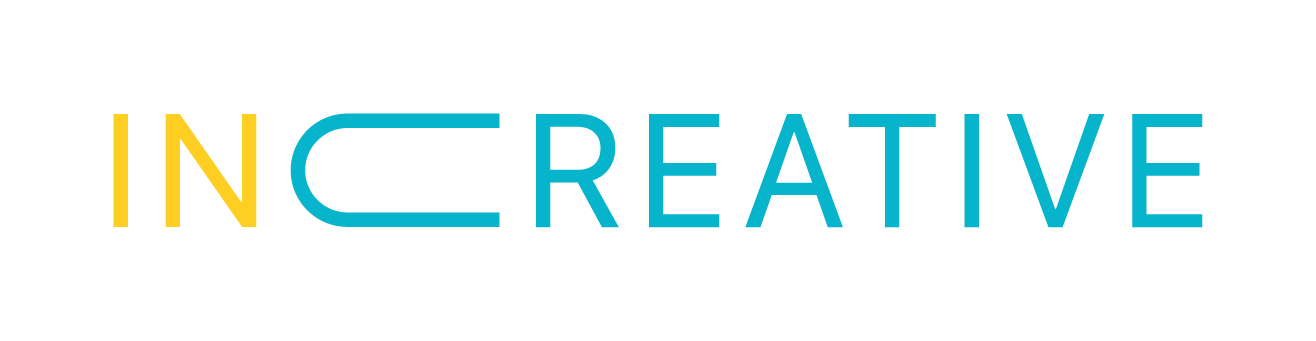 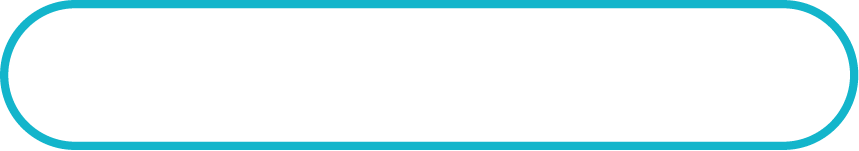 Denisa Šťastná
denisa.stastna@increative.cz
+420 777 193 533
Náš tým
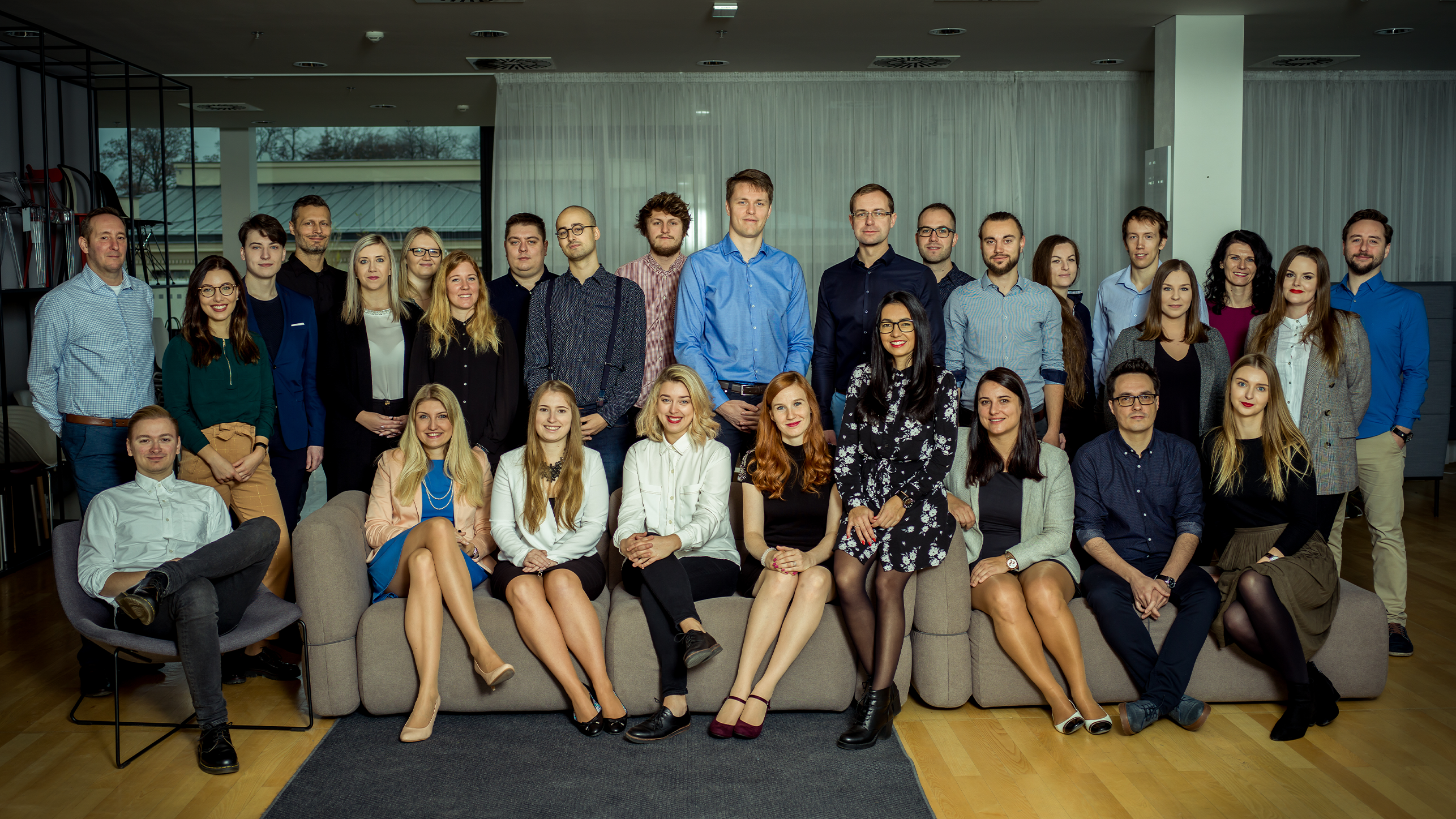 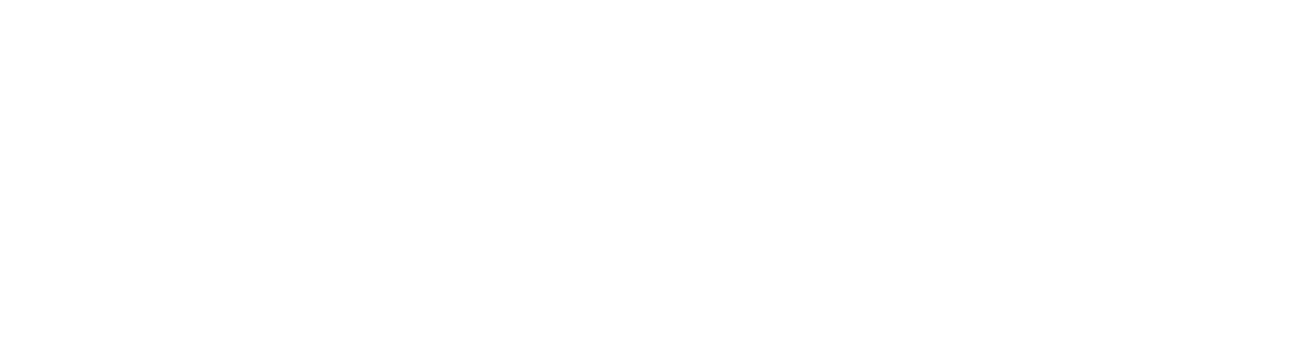 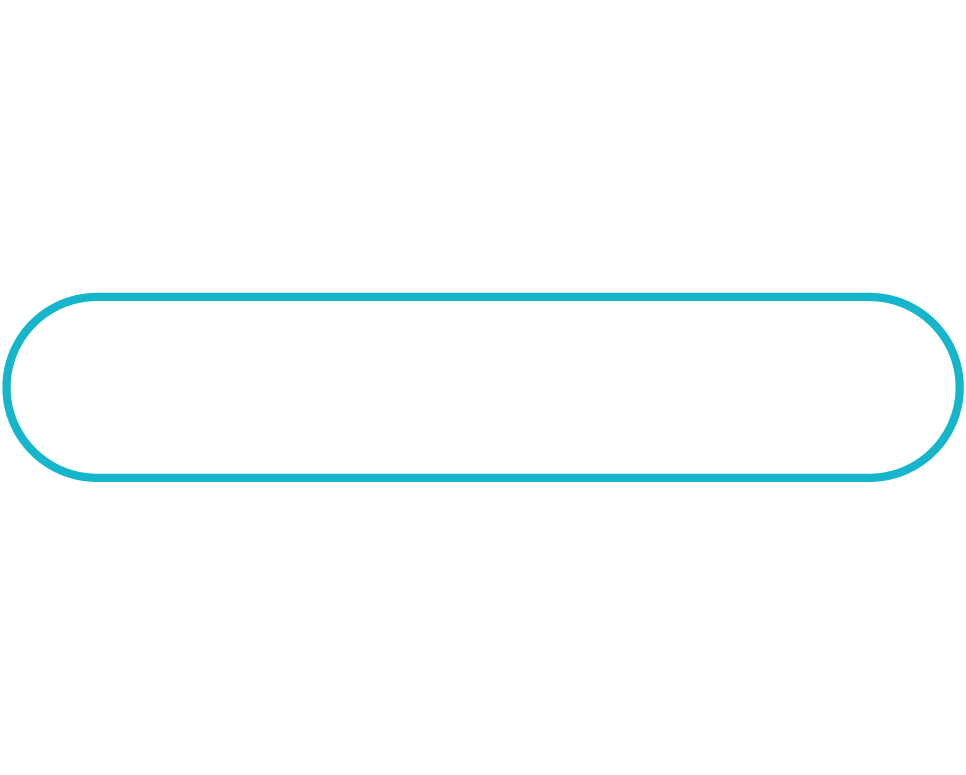 Náš dobře zásobený tým vám pomůže s celým online marketingem. Ať už jde o PPC reklamu, sociální sítě, obsah, nebo třeba HR. Vytvoříme mix, který bude mít pro váš projekt největší přínos.
In creative v číslech
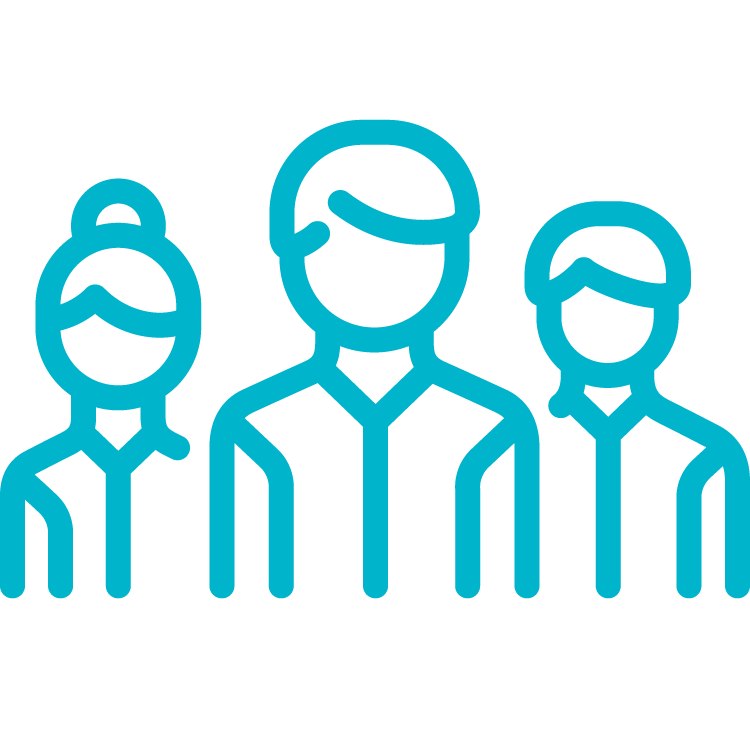 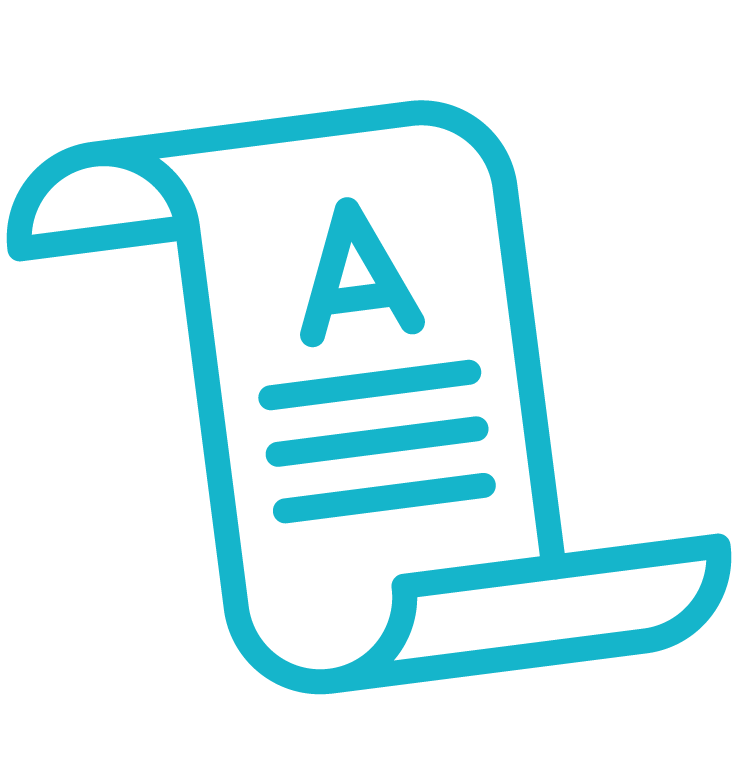 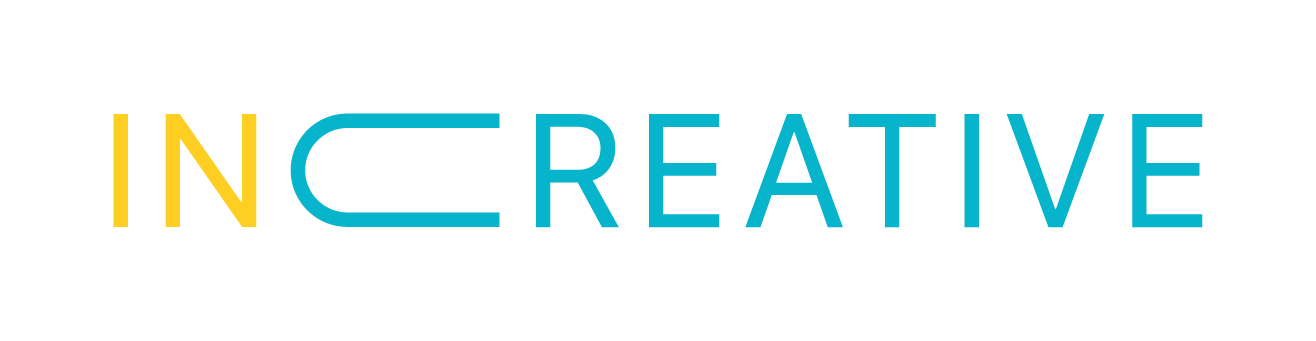 Počet oddělení
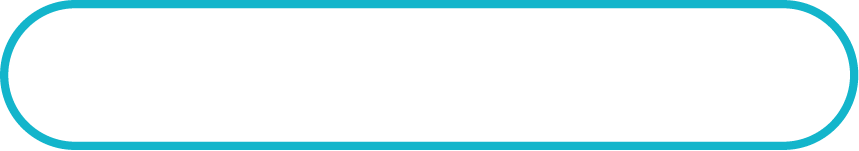 Žijeme pro to, co děláme.
8
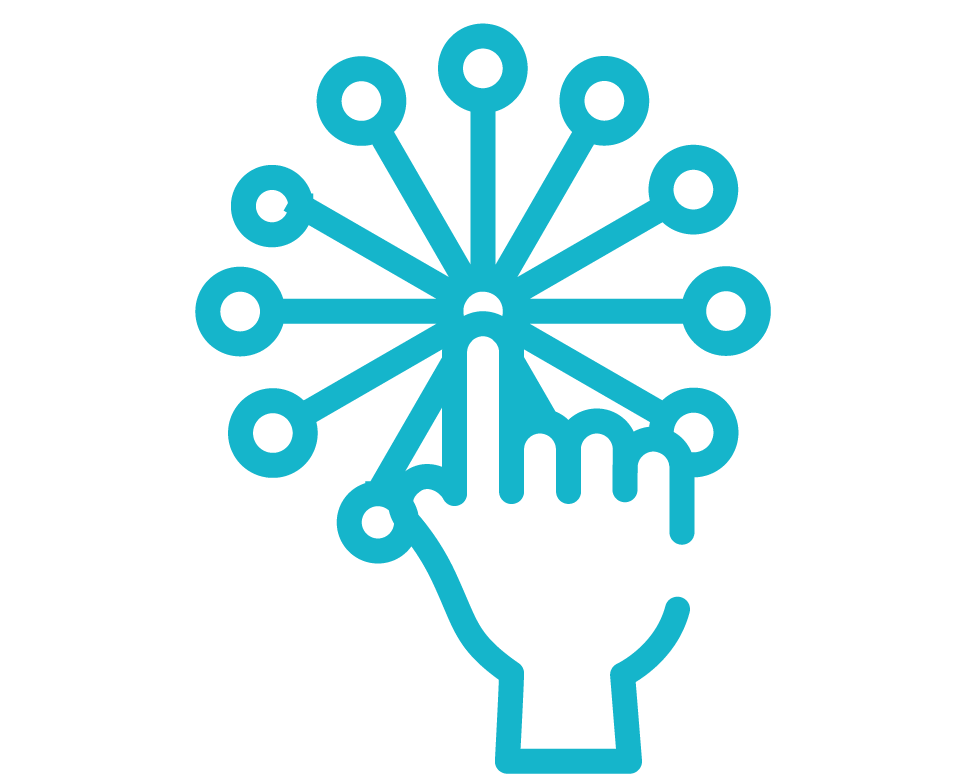 Počet 
zaměstnanců
Certifikace 
v nástrojích
30
20
S čím pracujeme?
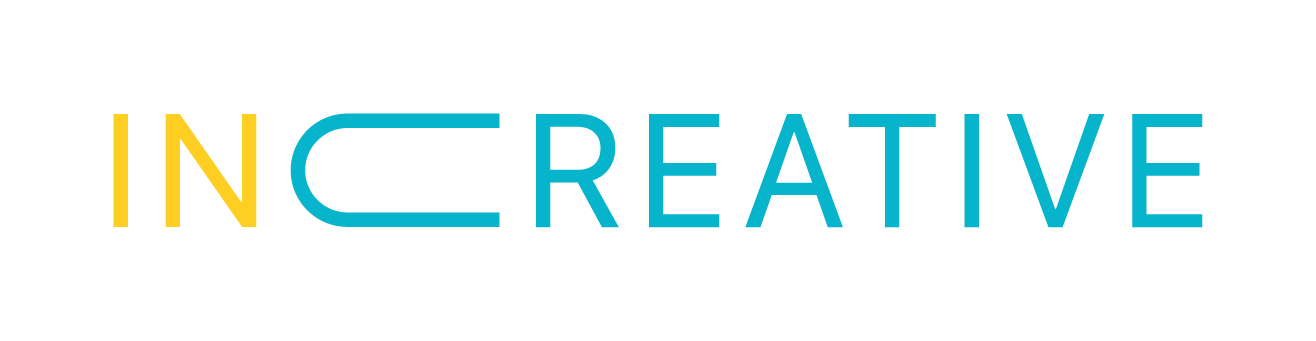 Pro každou marketingovou disciplínu používáme sadu pečlivě vybraných nástrojů 
a kanálů. Můžeme tak pro vás vytáhnout 
z online prostoru maximum.
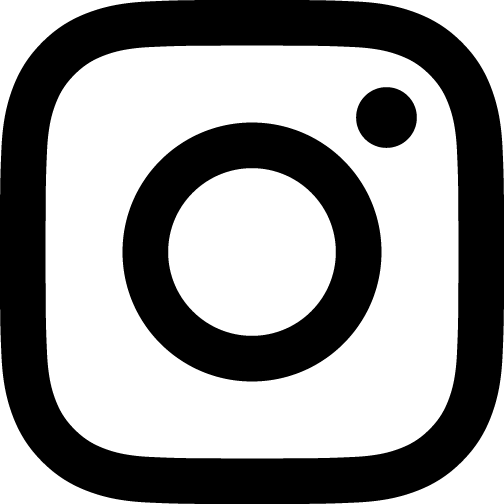 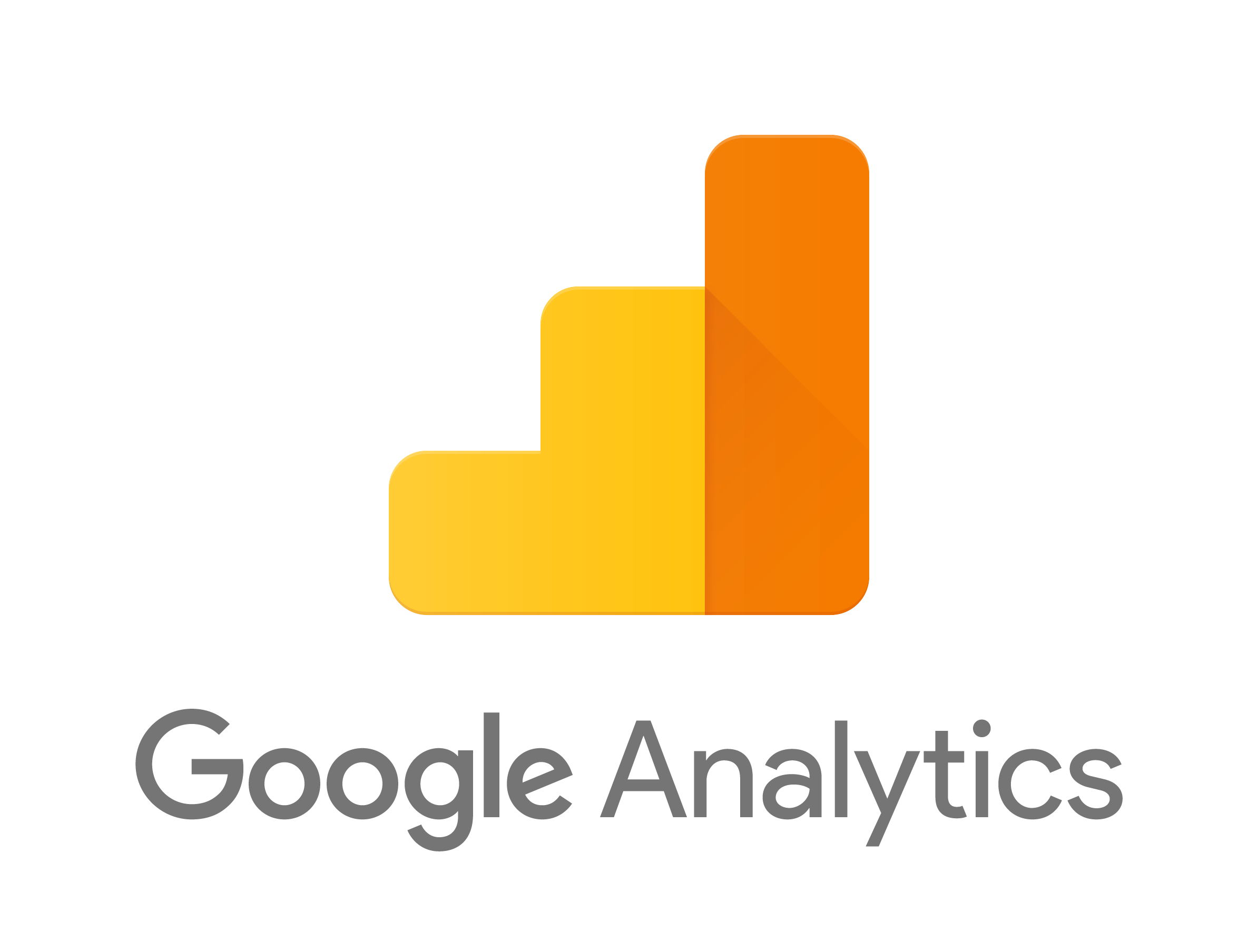 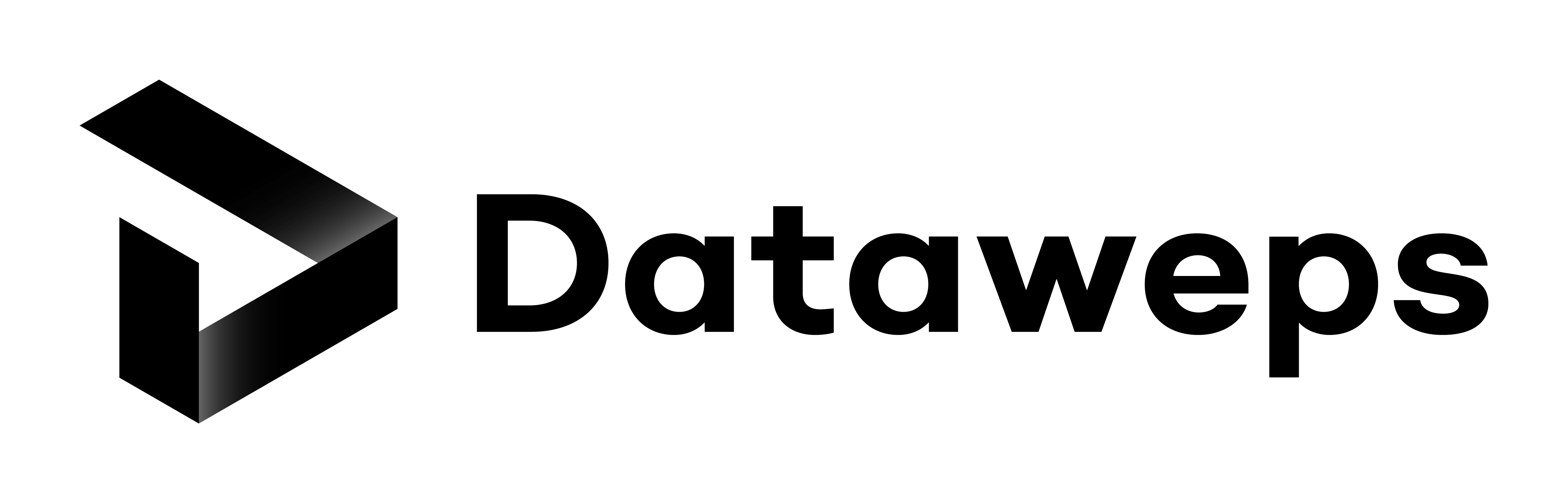 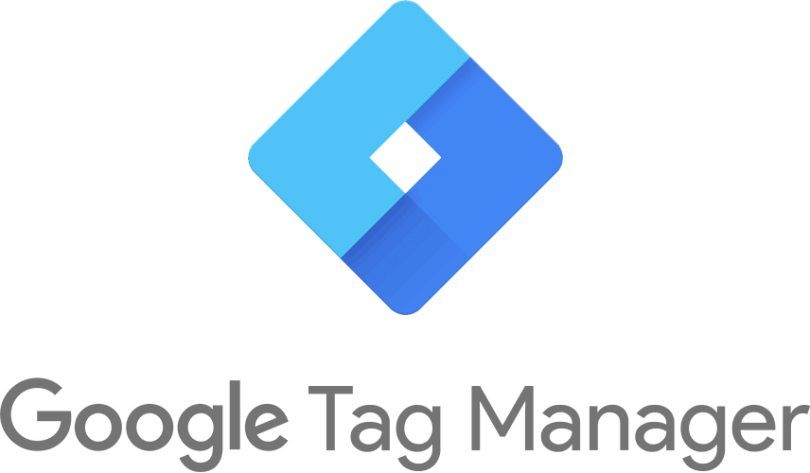 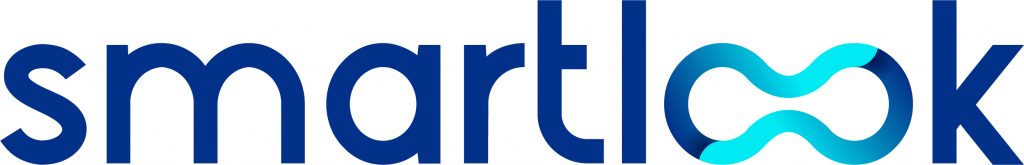 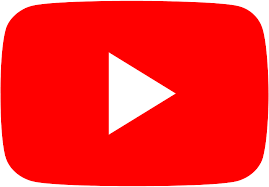 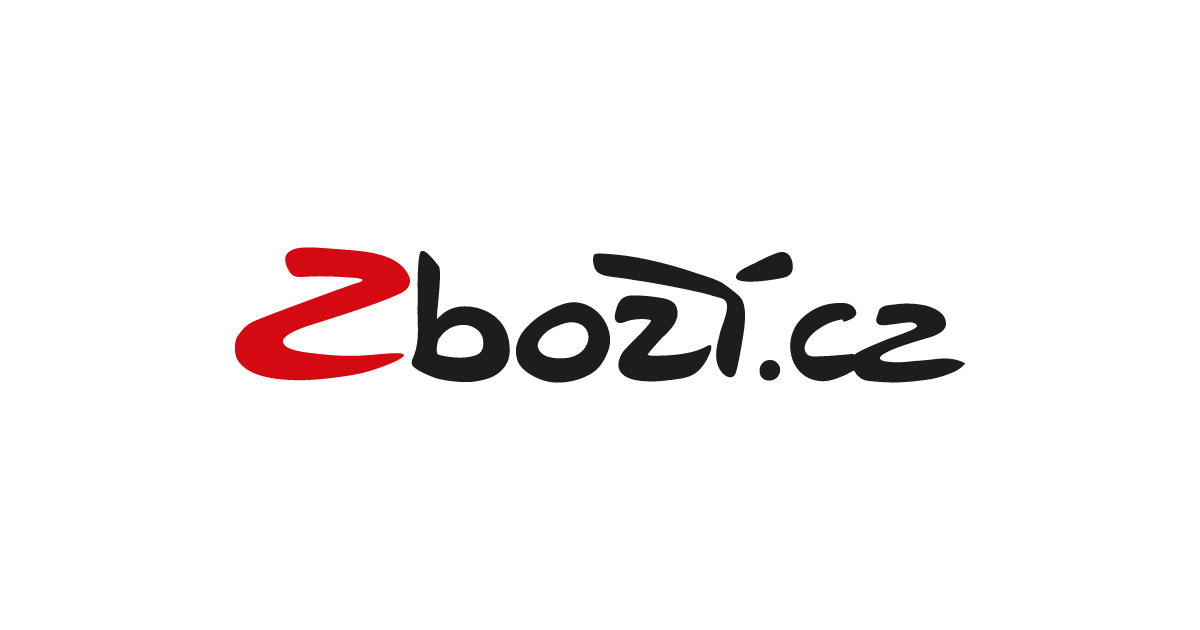 Jsme certifikovaným partnerem  Googlu. I ten nám pomáhá pracovat pro váš úspěch.
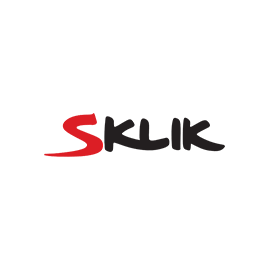 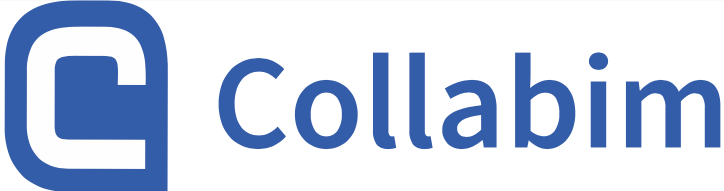 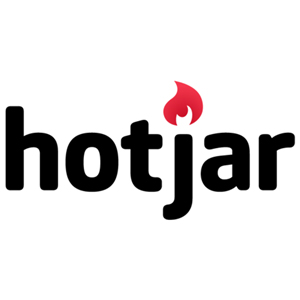 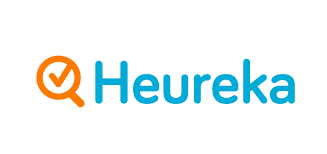 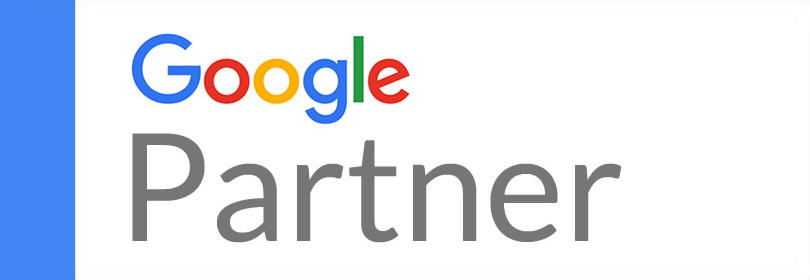 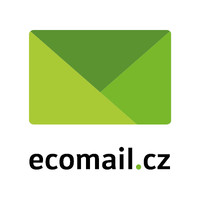 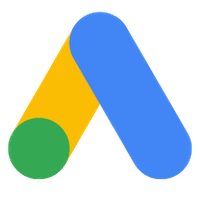 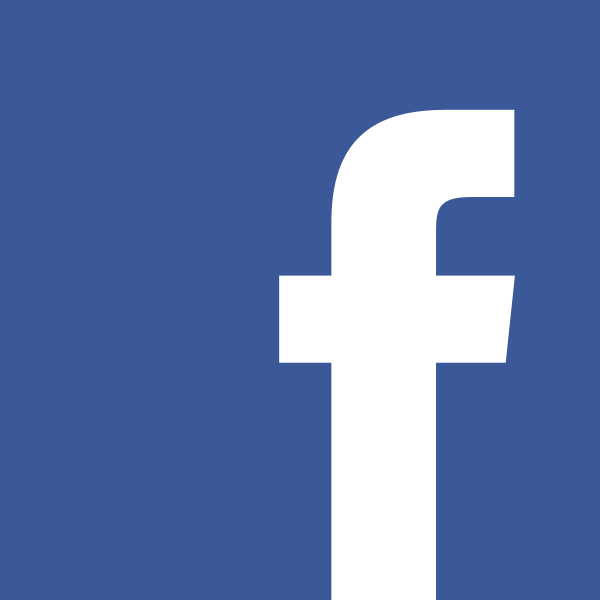 [Speaker Notes: Využíváme veškeré automatizační nástroje, které zefektivňují práci a šetříme tak čas klientů.]
Naše reference
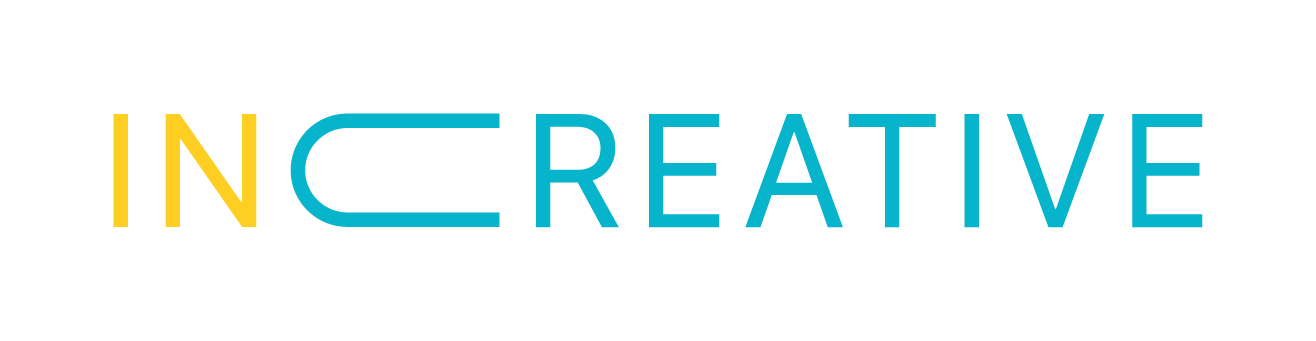 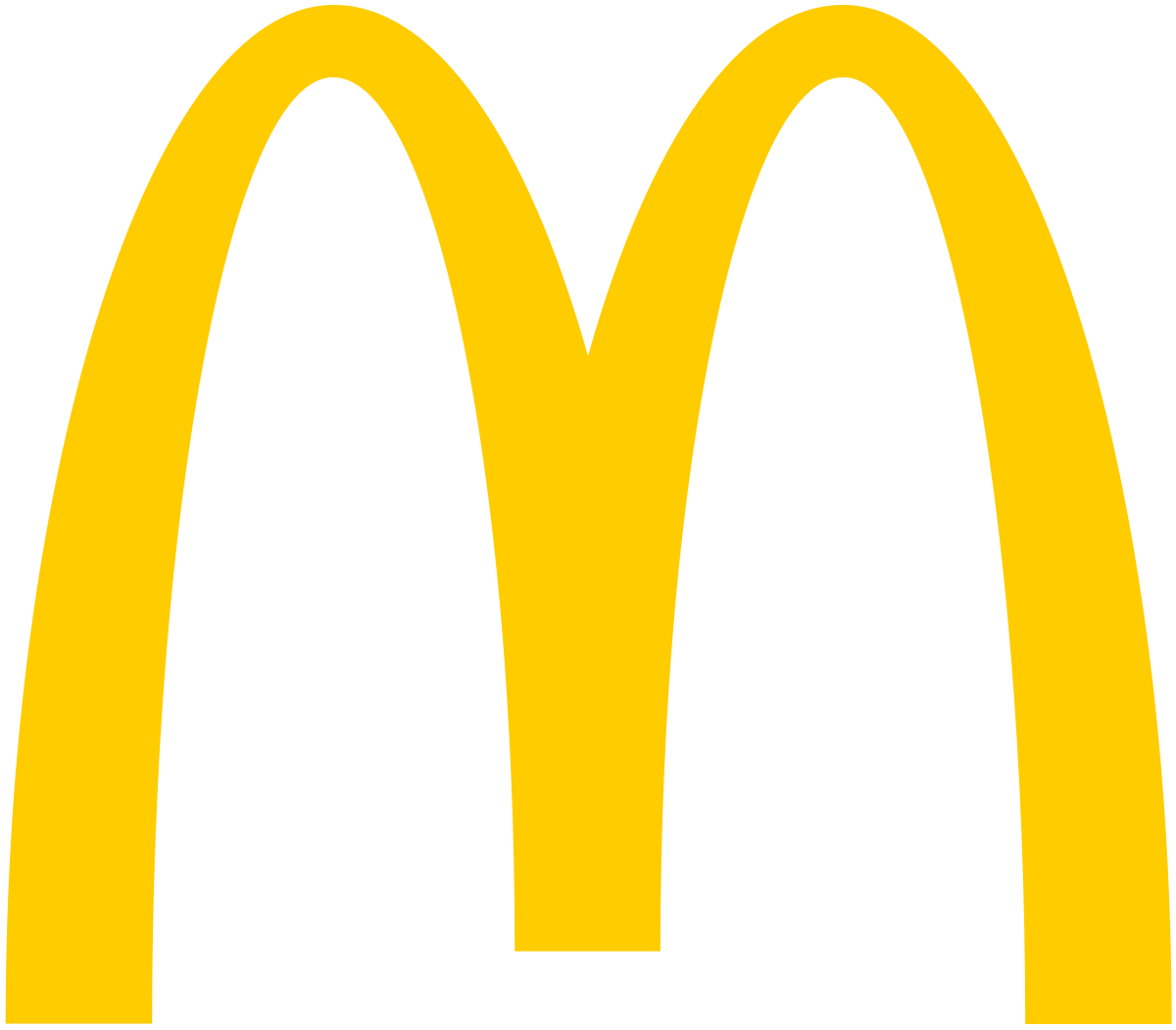 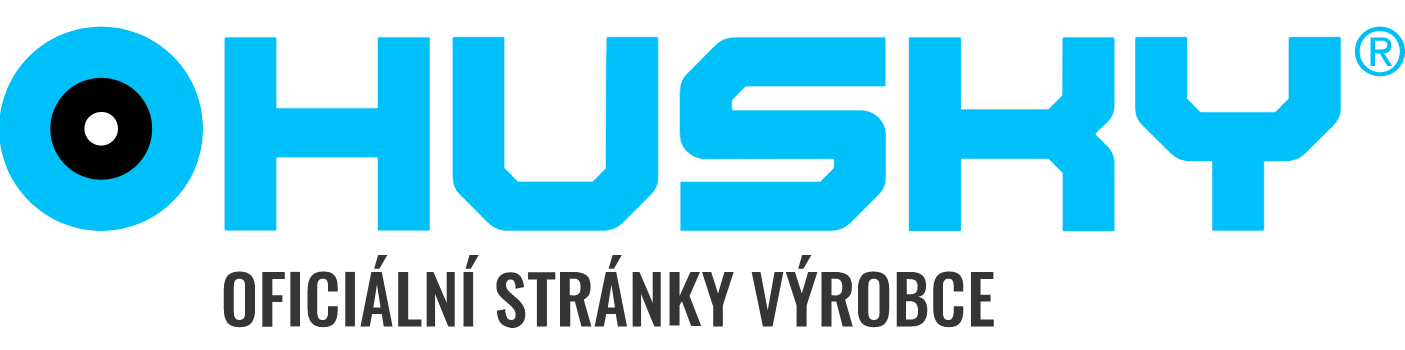 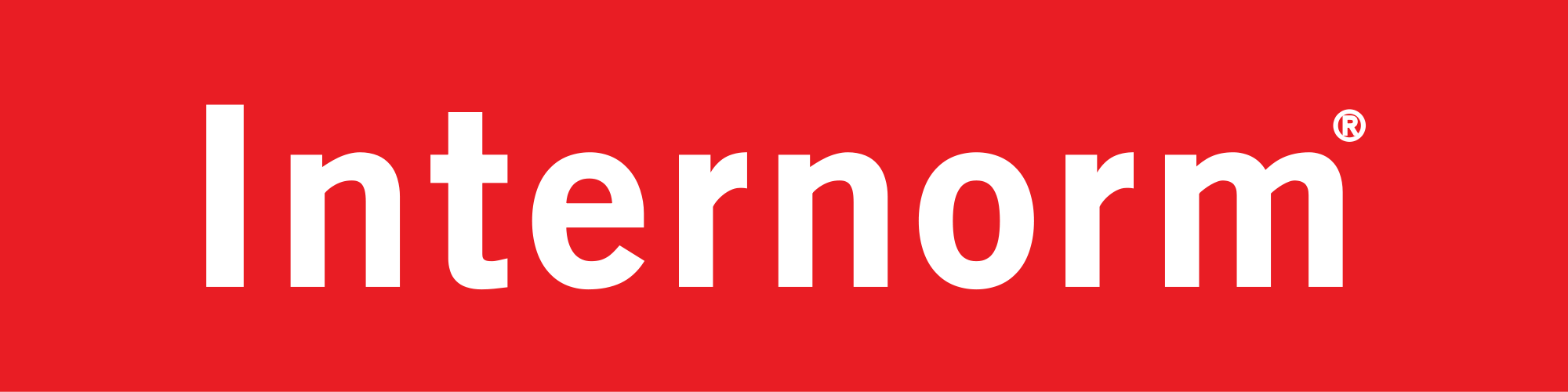 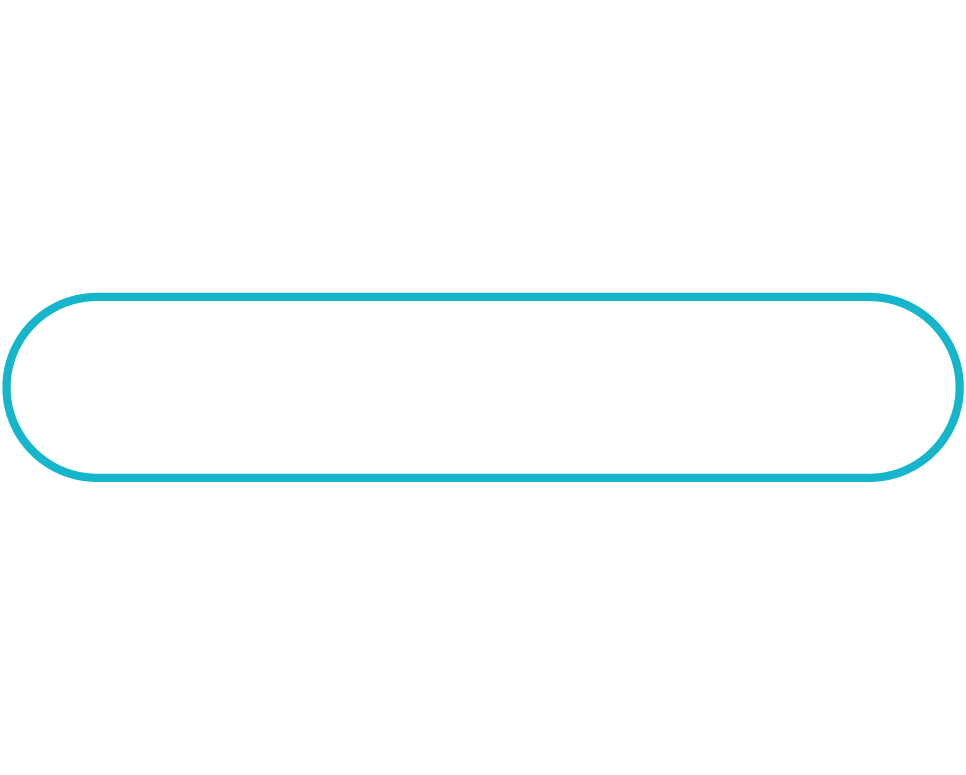 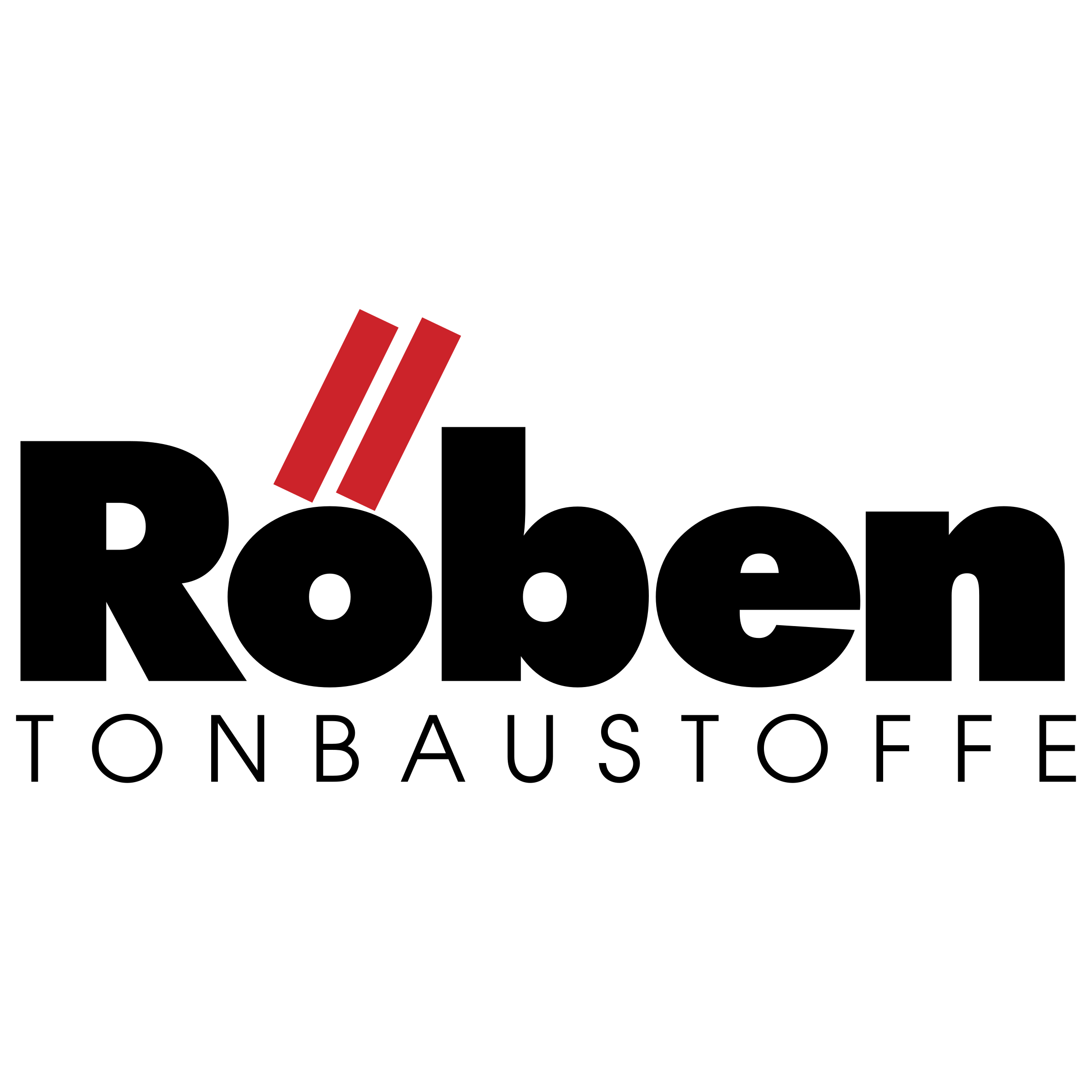 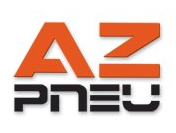 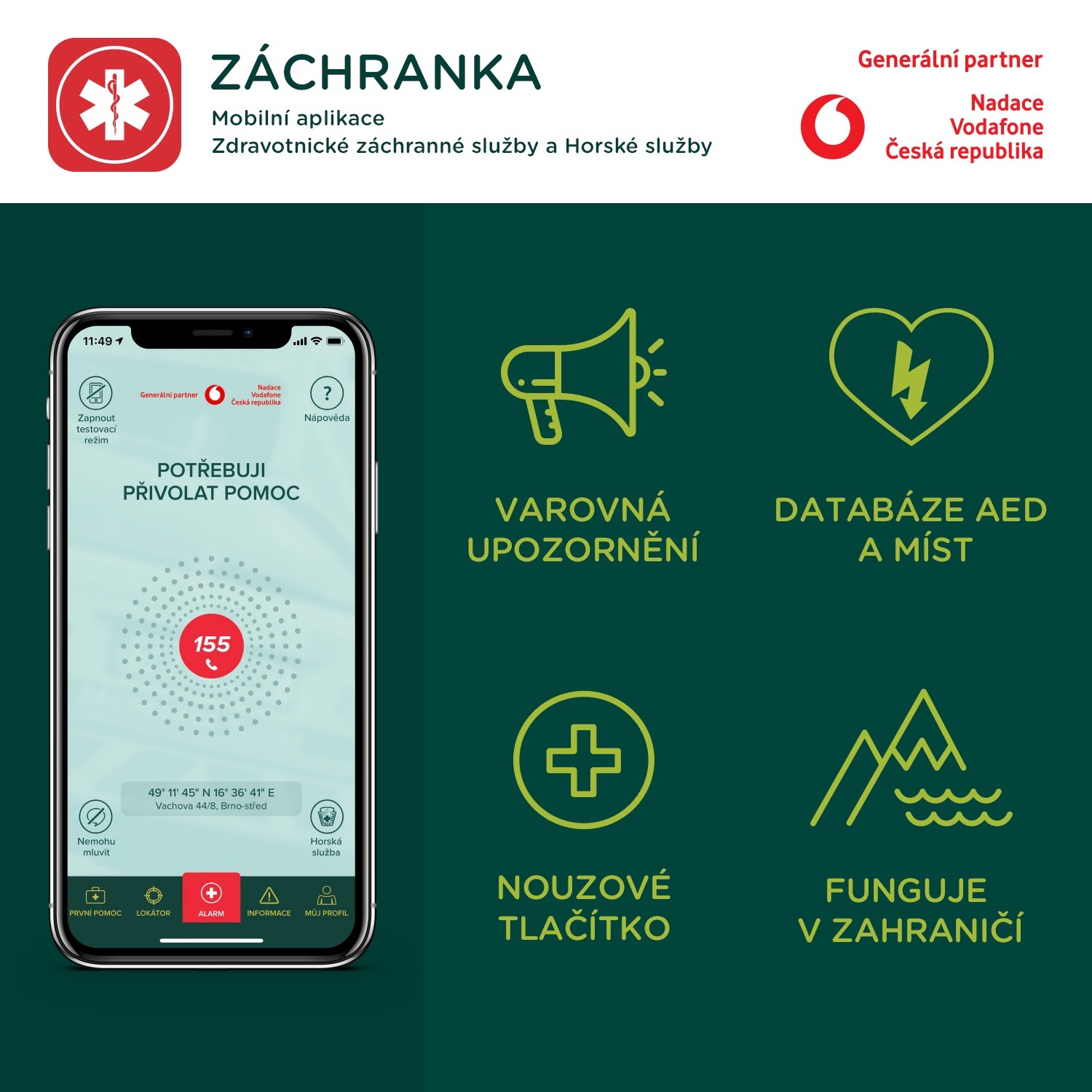 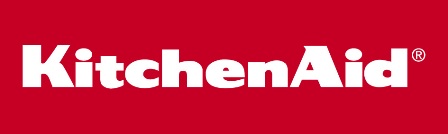 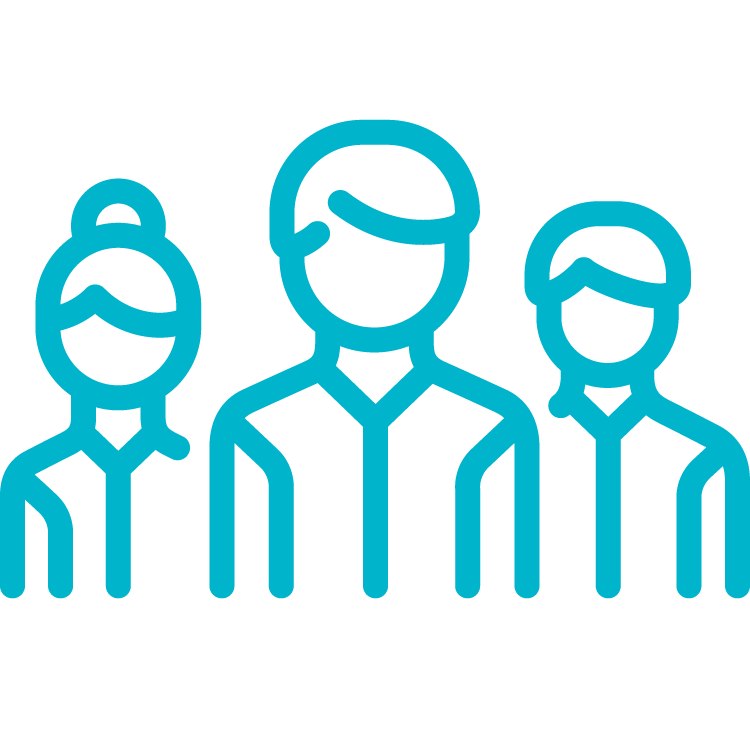 Spokojení klienti jsou tím hlavním ukazatelem toho, že jdeme správnou cestou. Podívejte se, jakým firmám pomáháme ukázat se online.
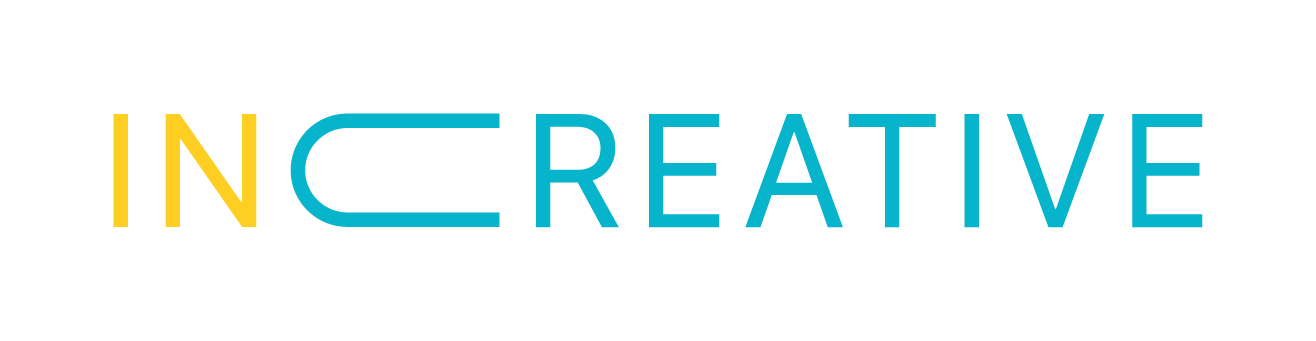 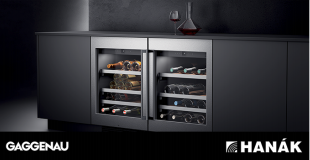 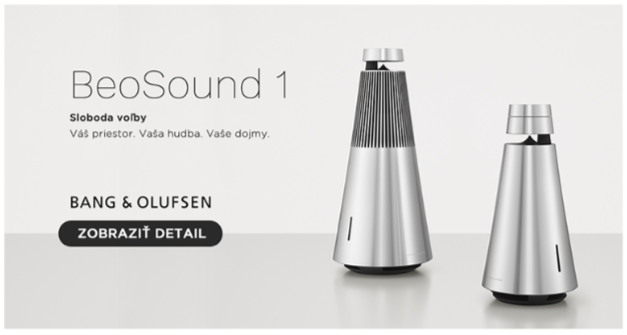 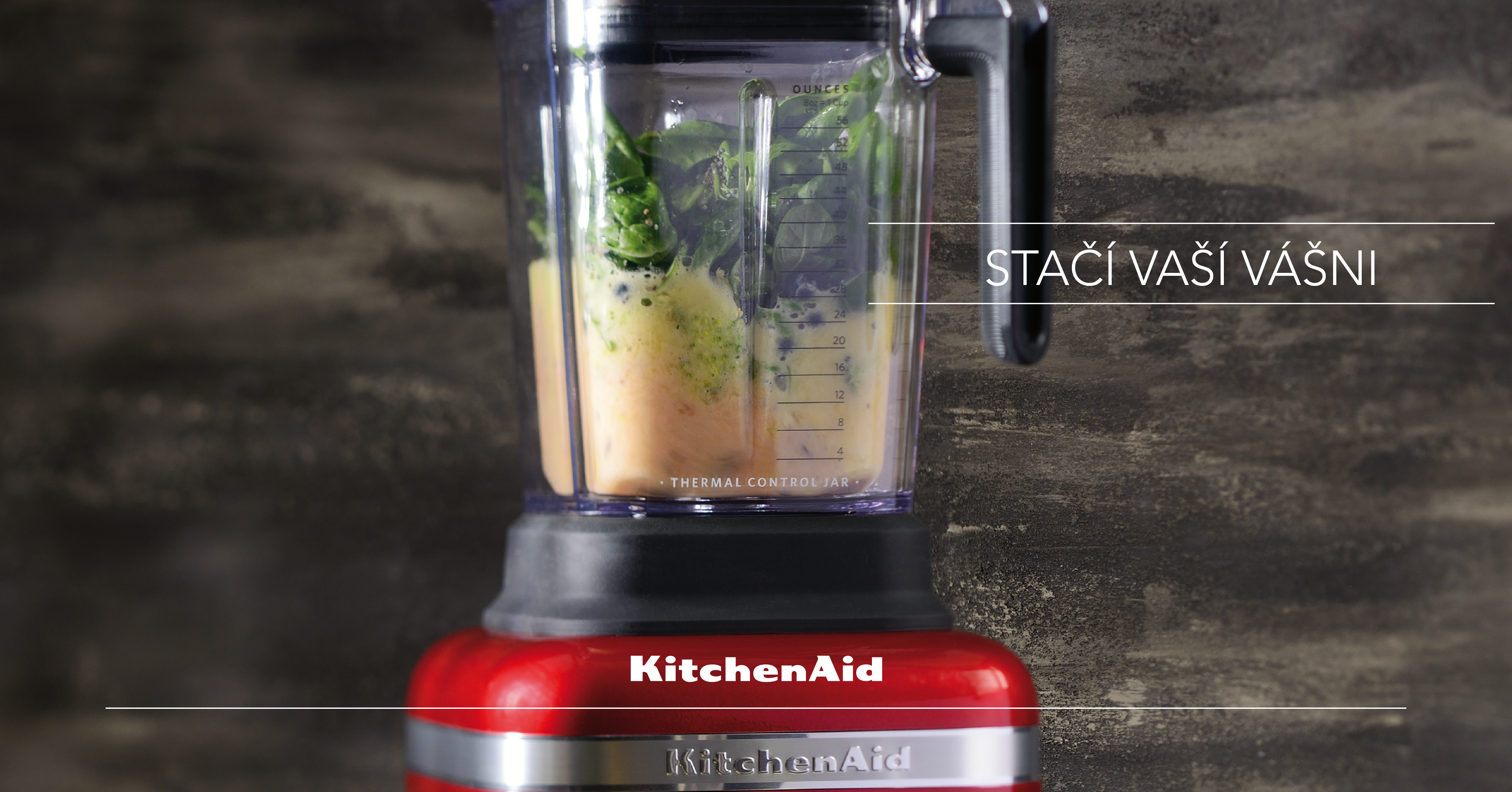 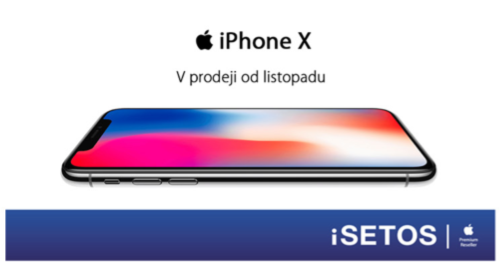 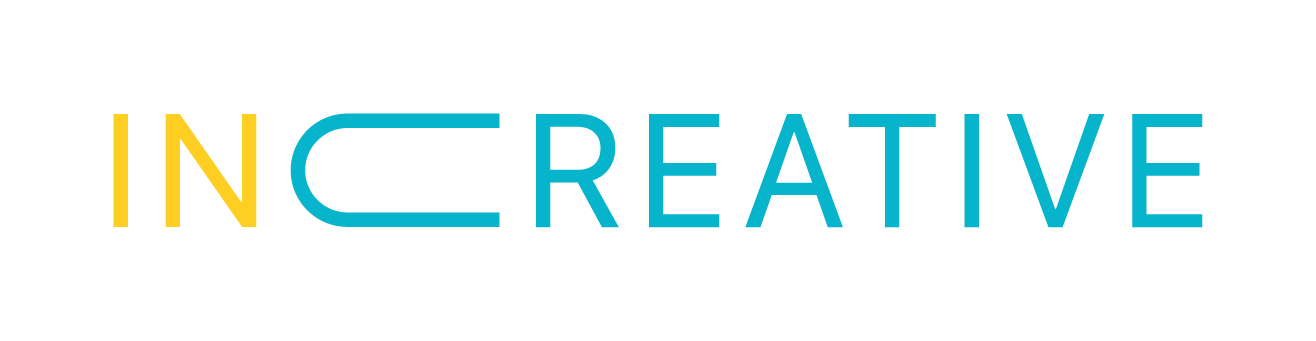 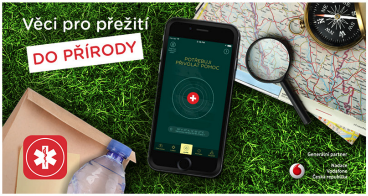 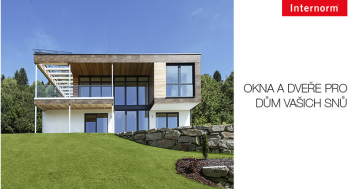 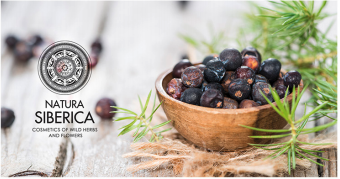 Průběh spolupráce
1
2
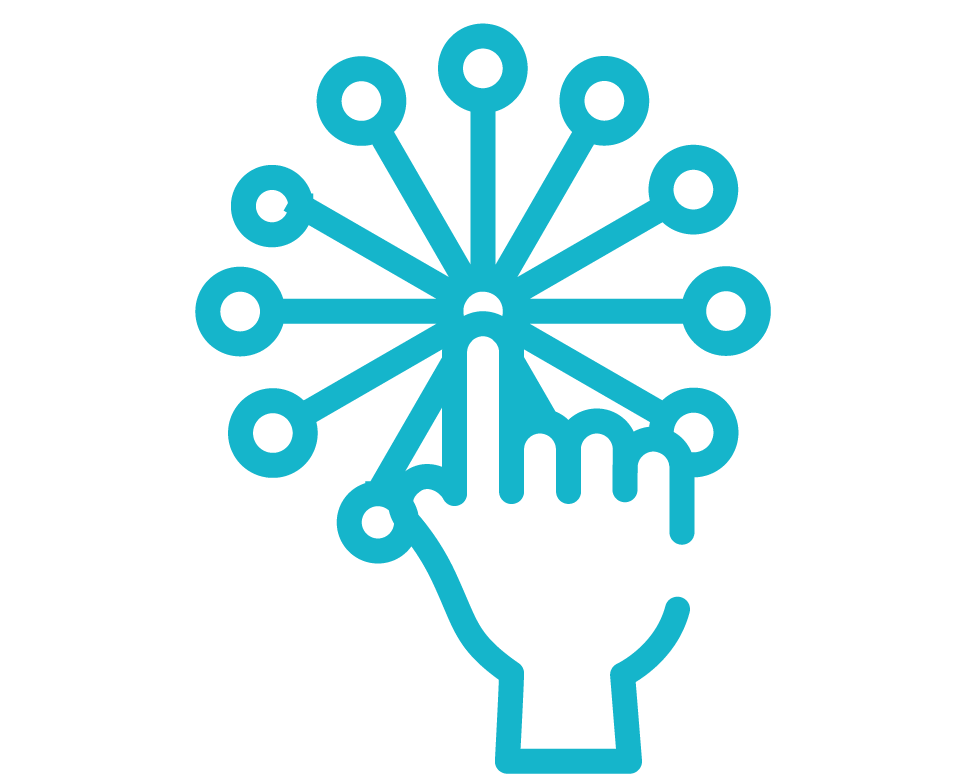 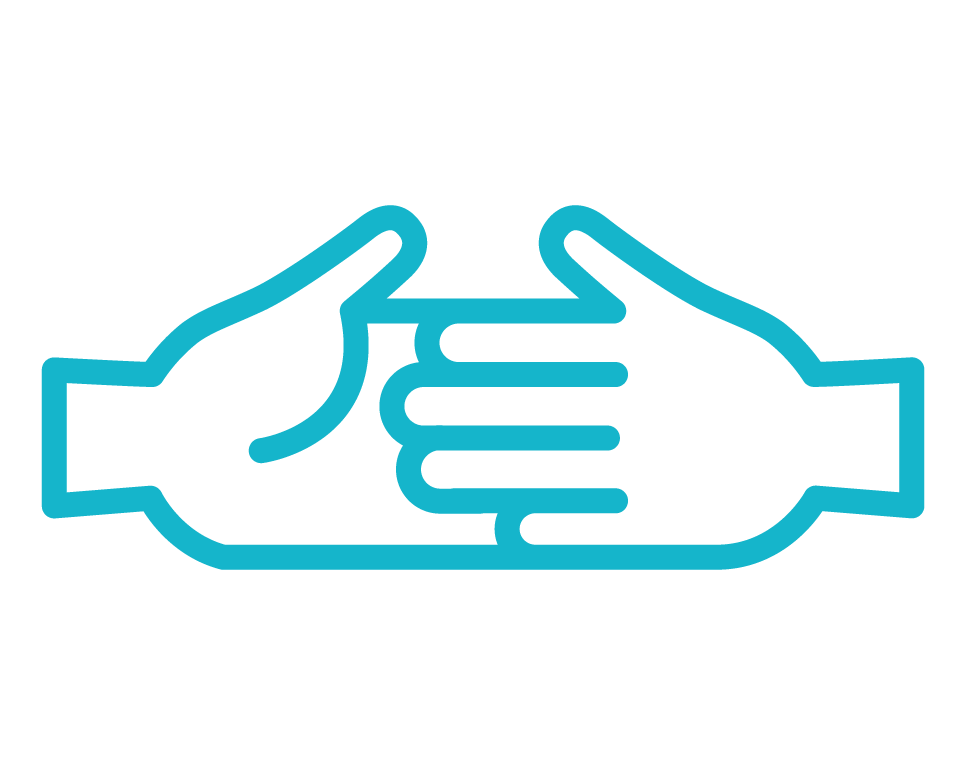 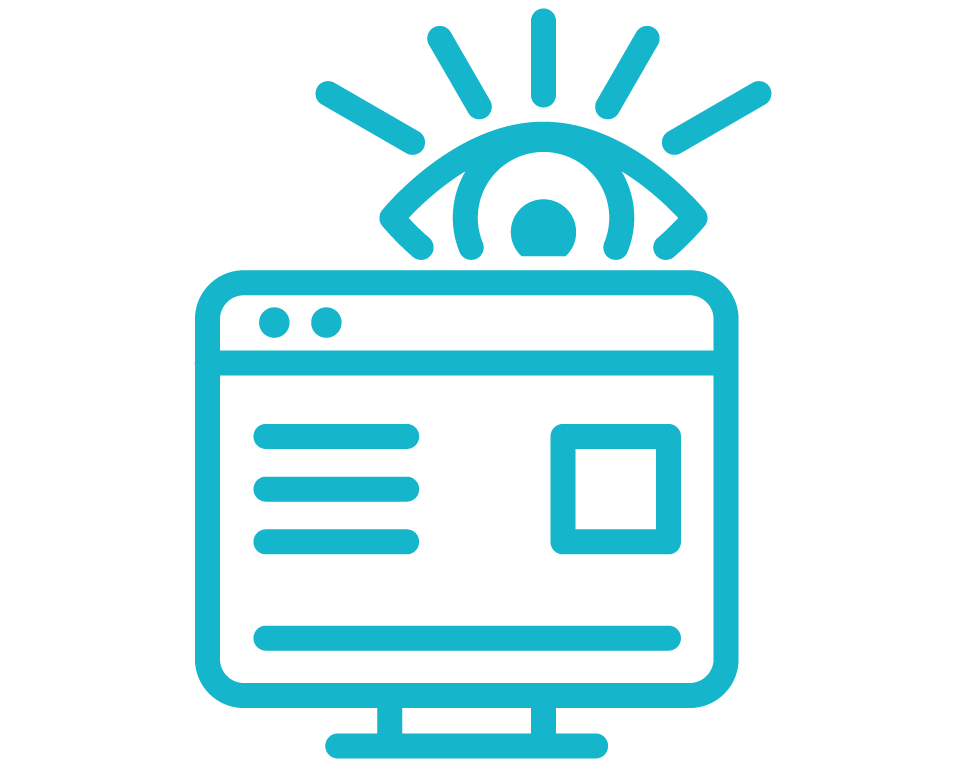 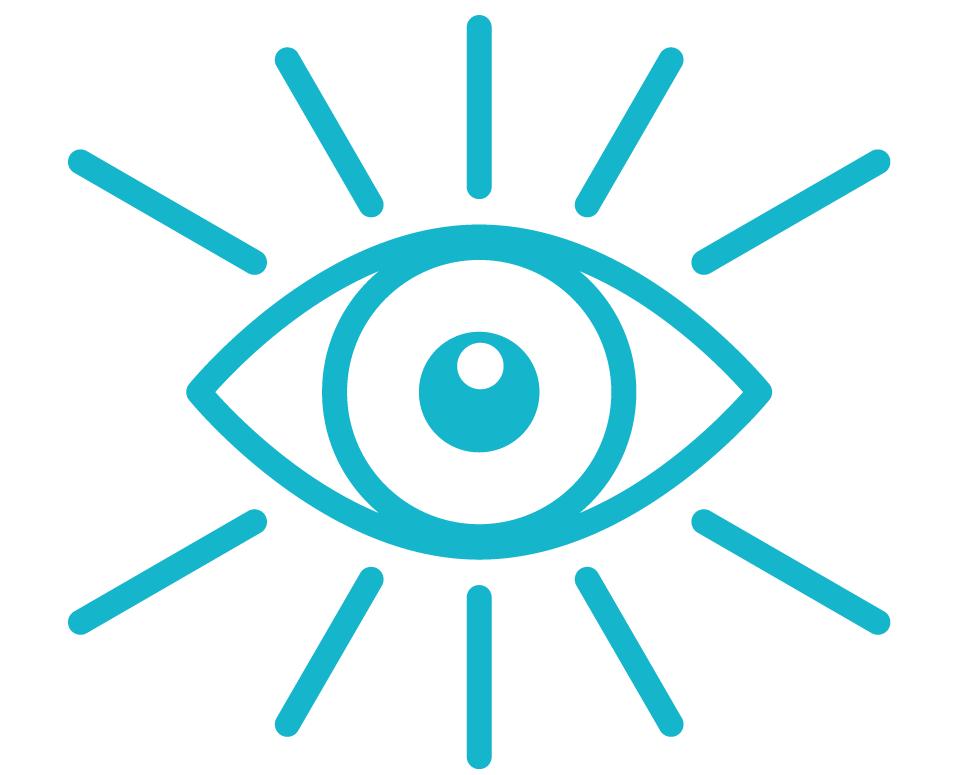 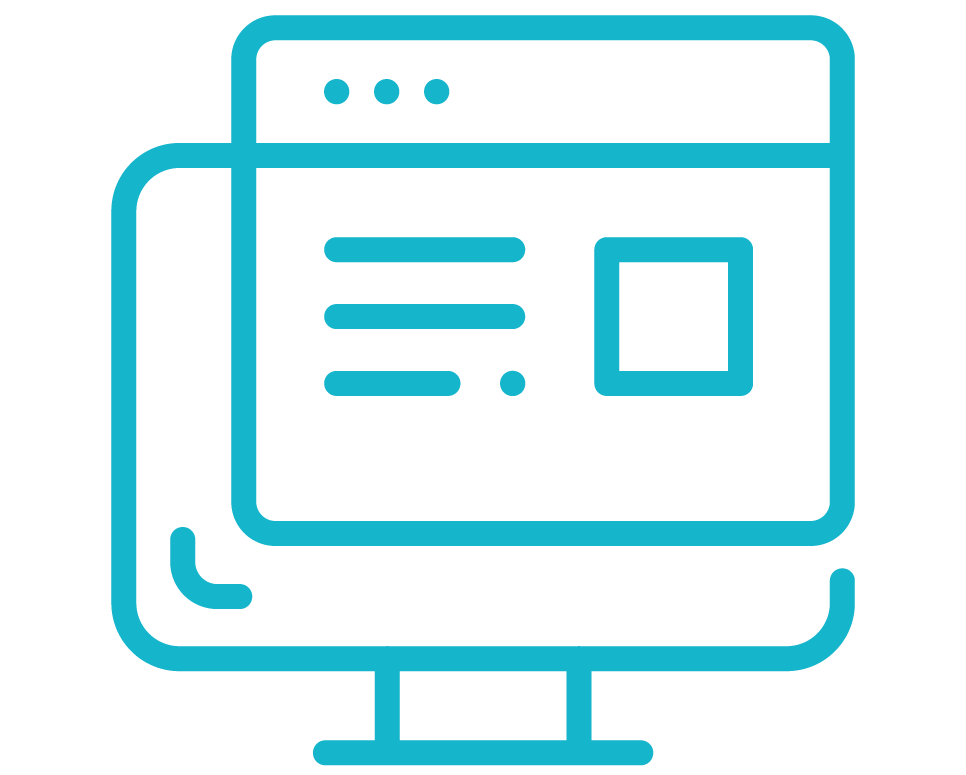 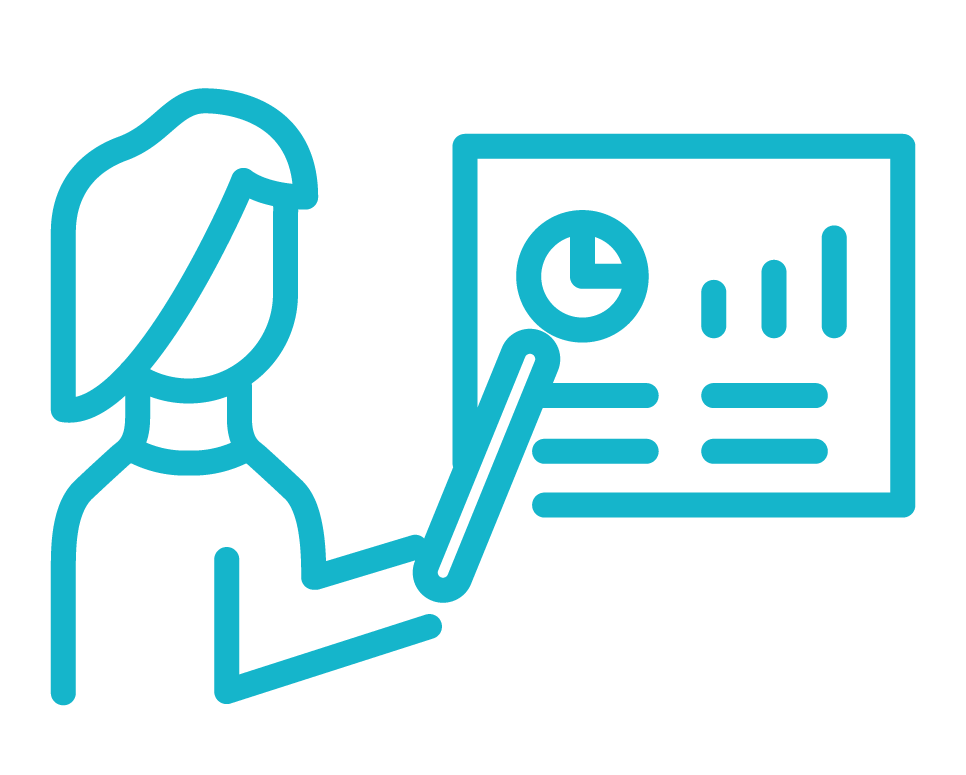 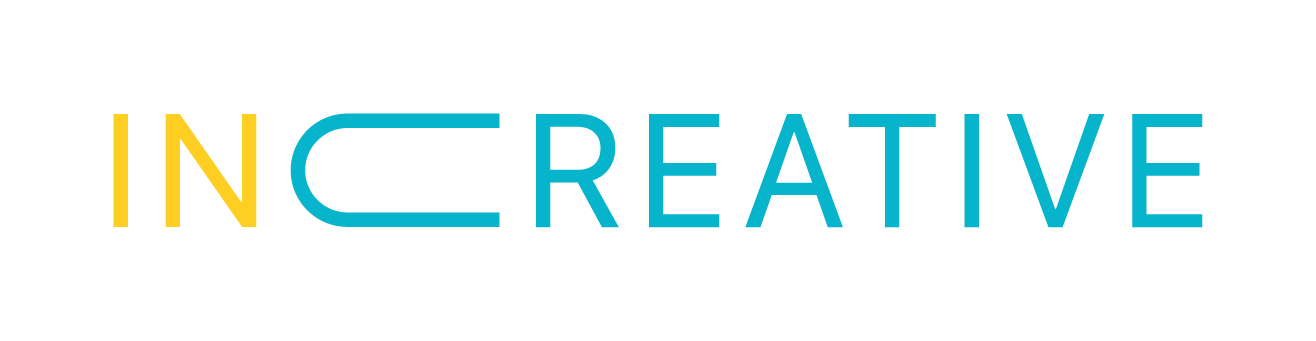 FÁZE
Plníme cíle
Optimalizujeme
Realizujeme
Seznámíme se
Připravujeme
FÁZE
Analyzujeme
A co vás čeká 19.5.?
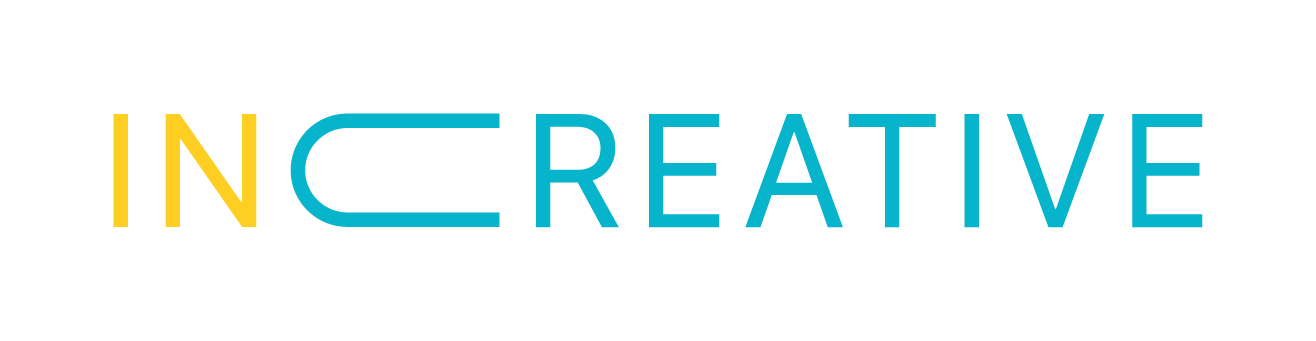 Jak převést offline business do onlinu
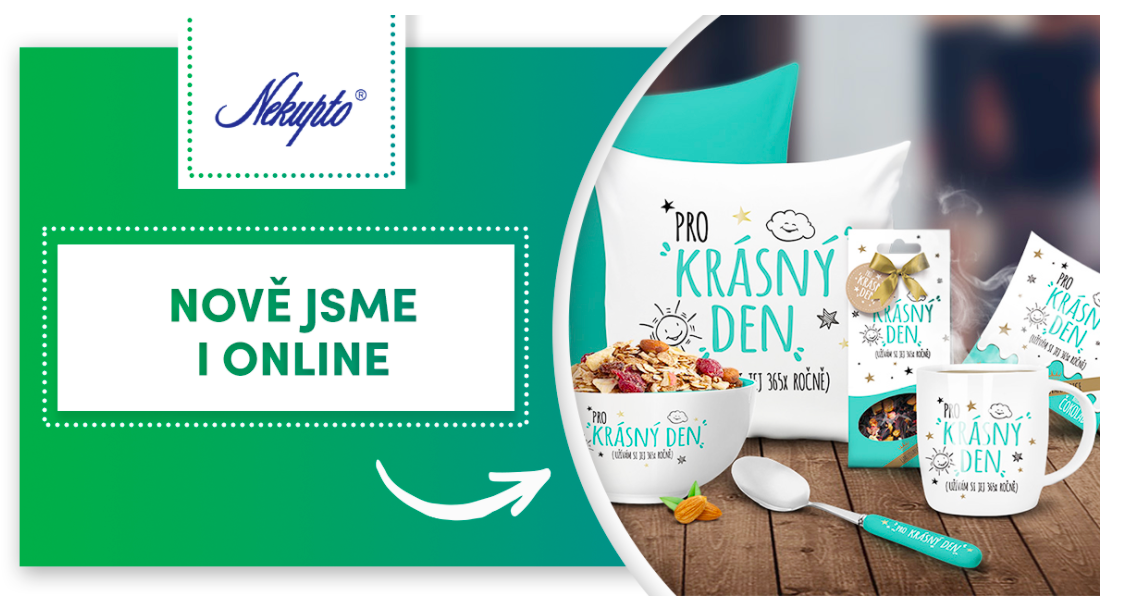 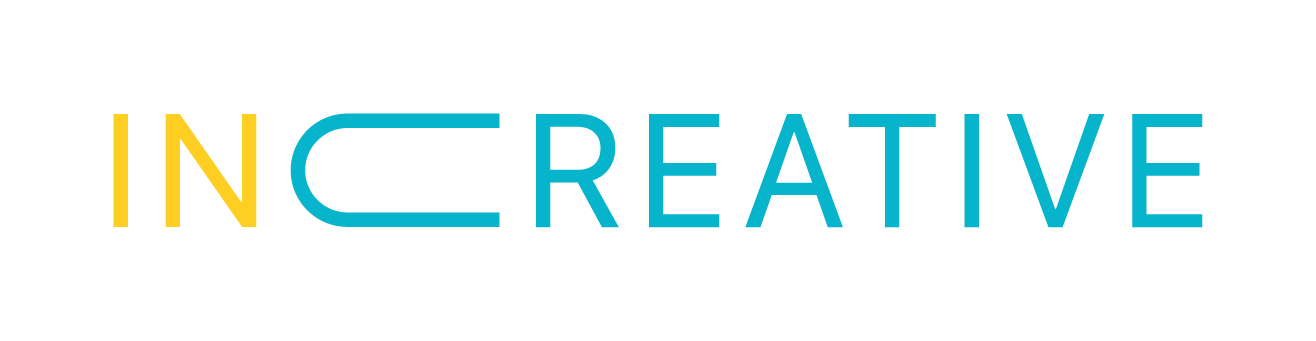 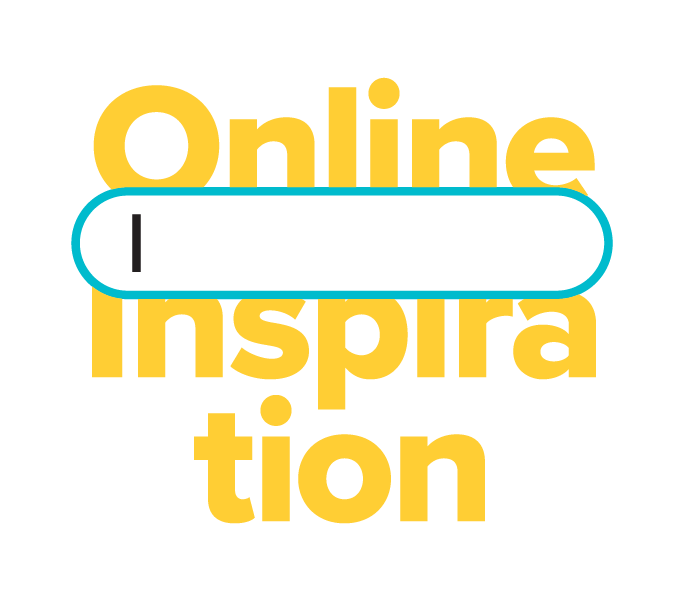 denisa.stastna@increative.cz
+420 777 193 533